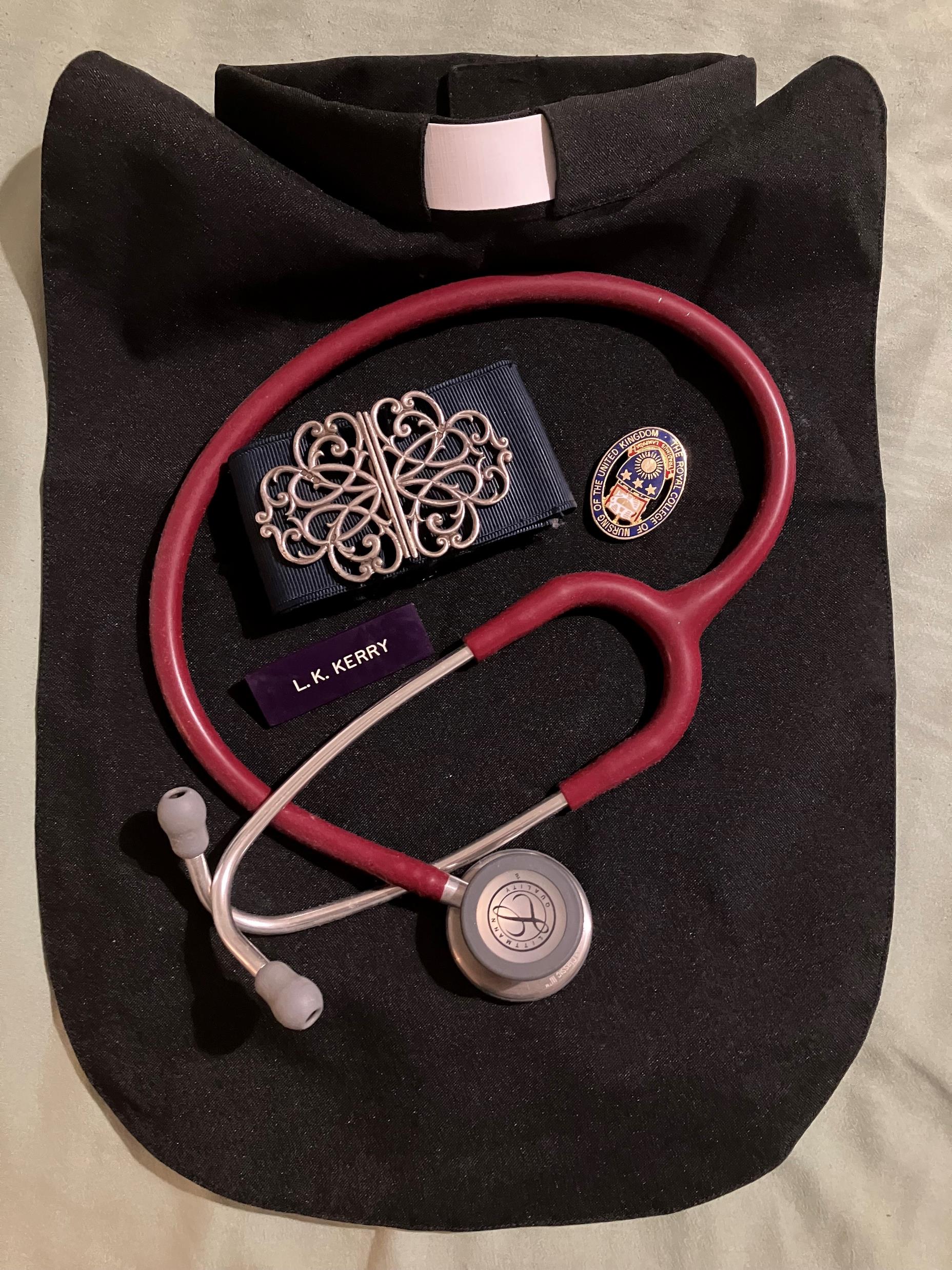 ‘Professional values from a previous life: excess baggage or a gift to the Baptist family?
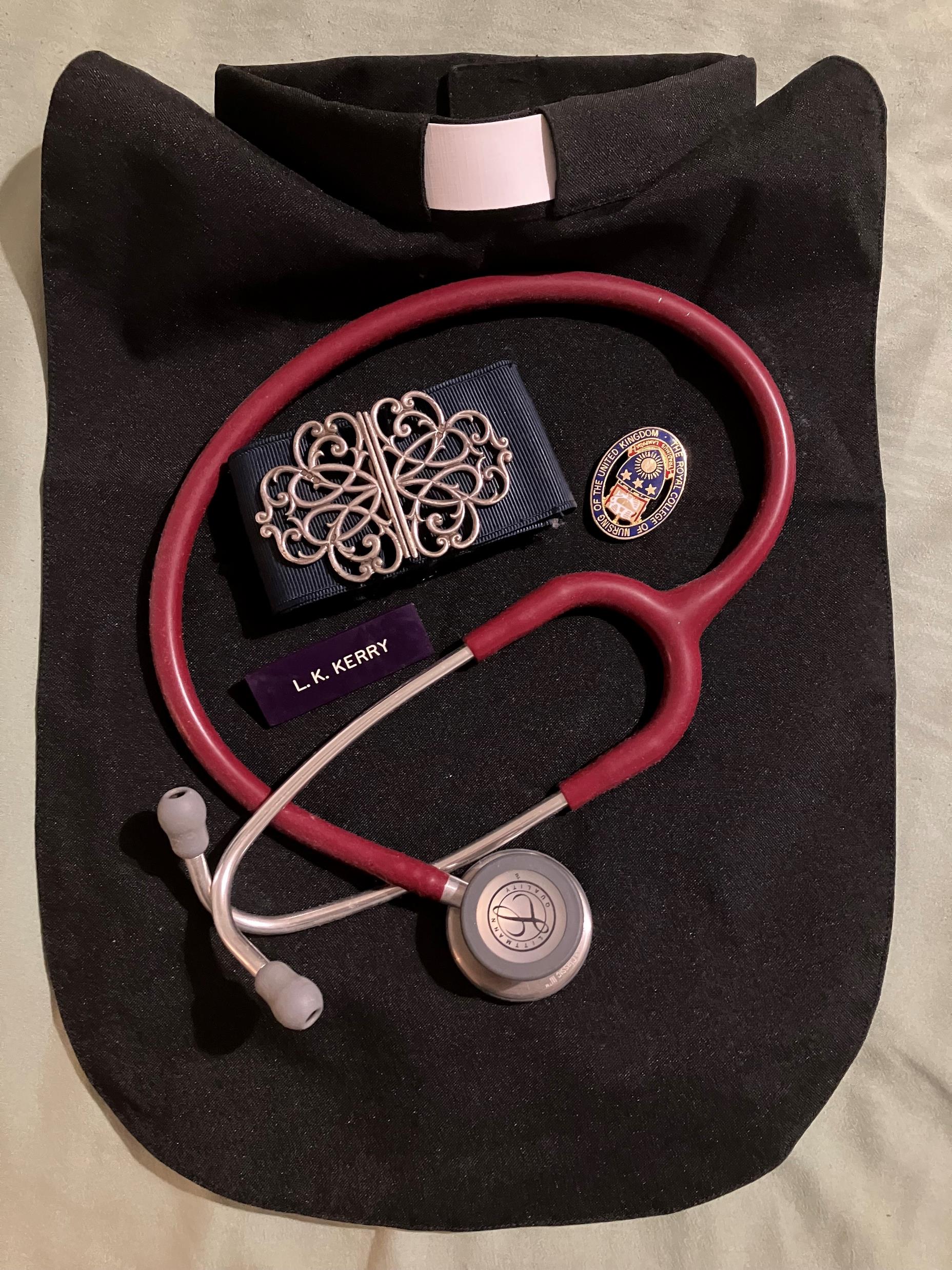 ‘being appropriately familiar’ and  ‘values of behaving well… how you act, what you do what you wear...’
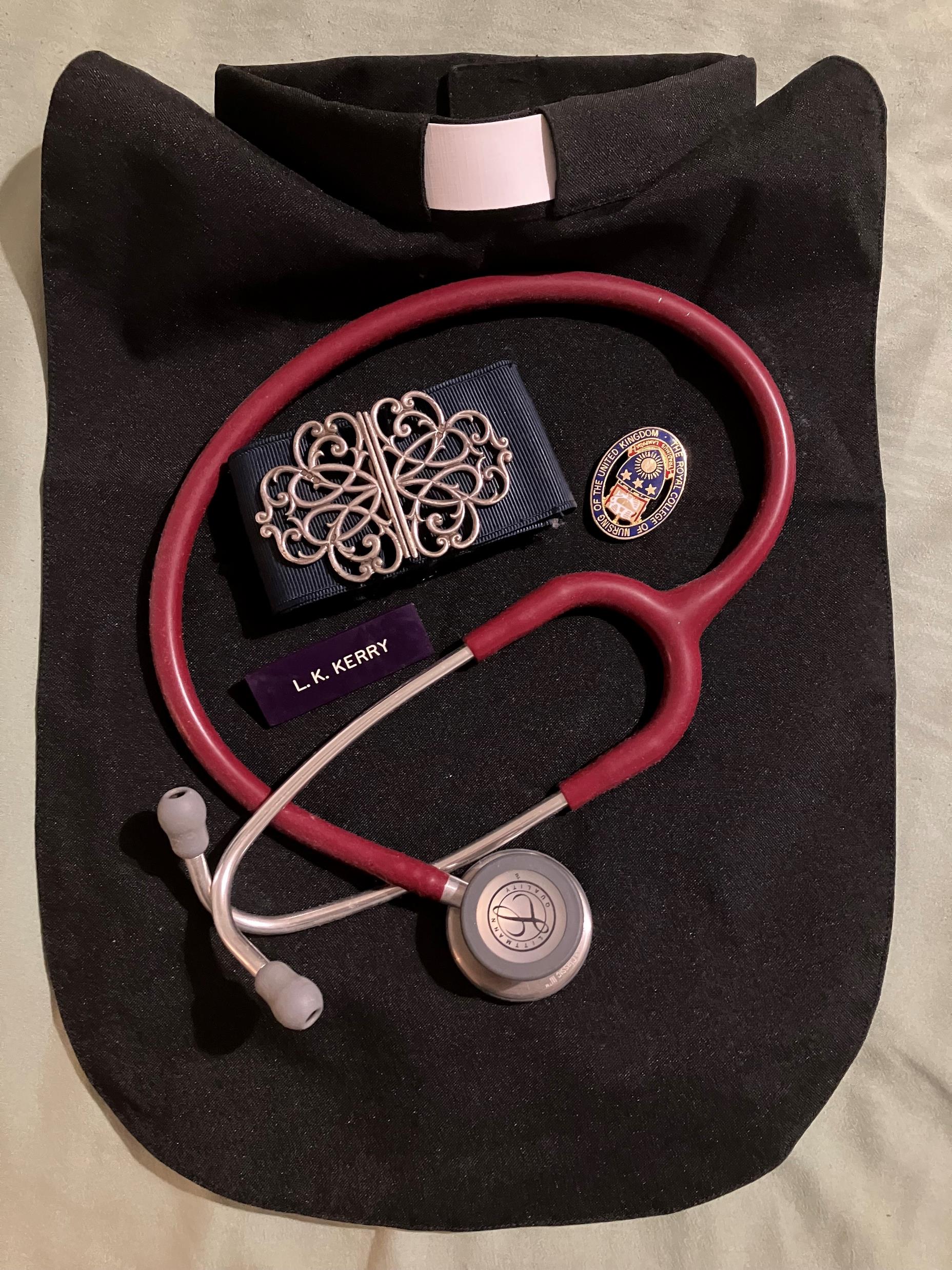 ‘a flat hand on someone, it enables them…gives then agency.’
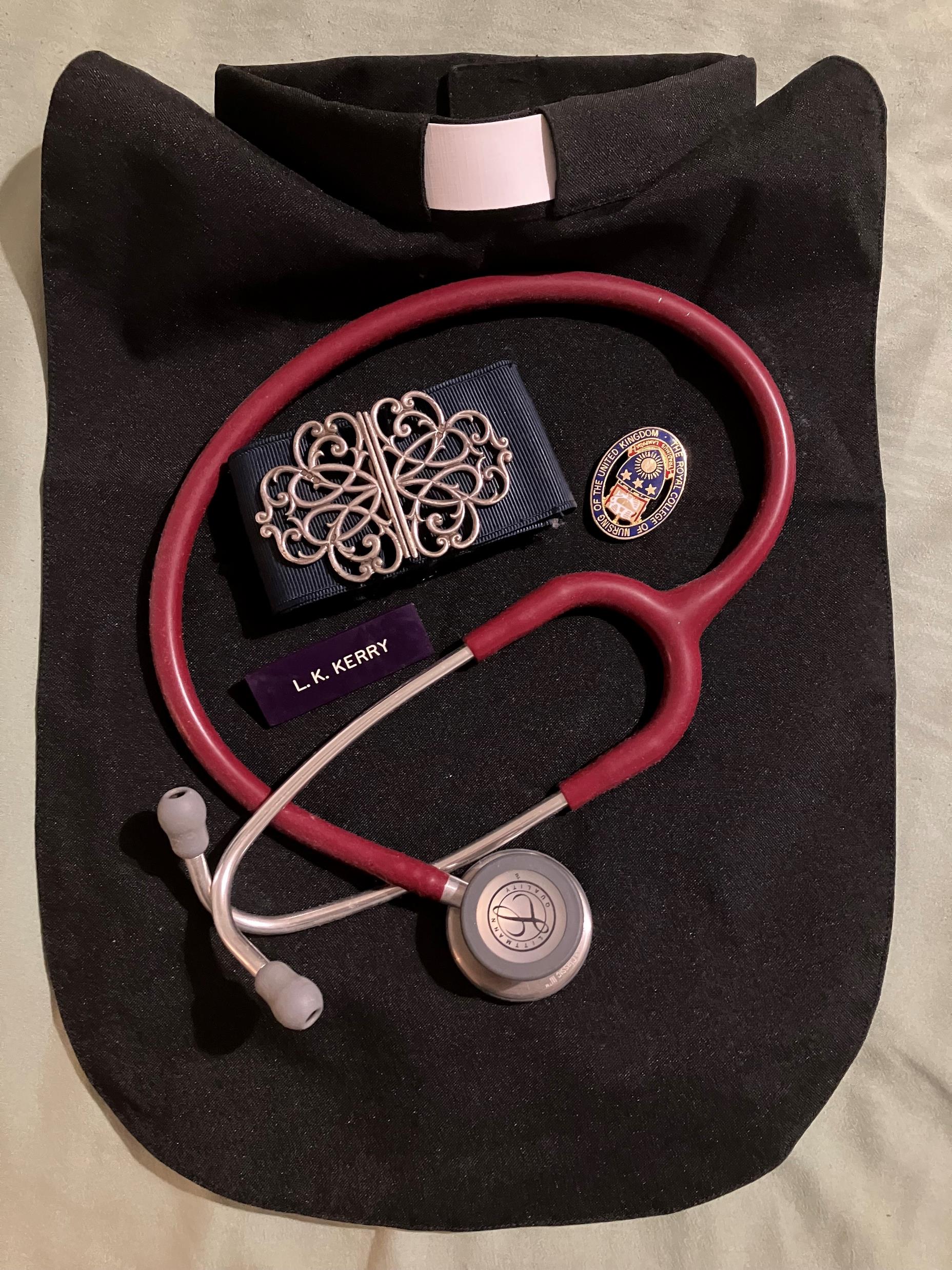 ‘I think there is something about me that wants to do it properly.’
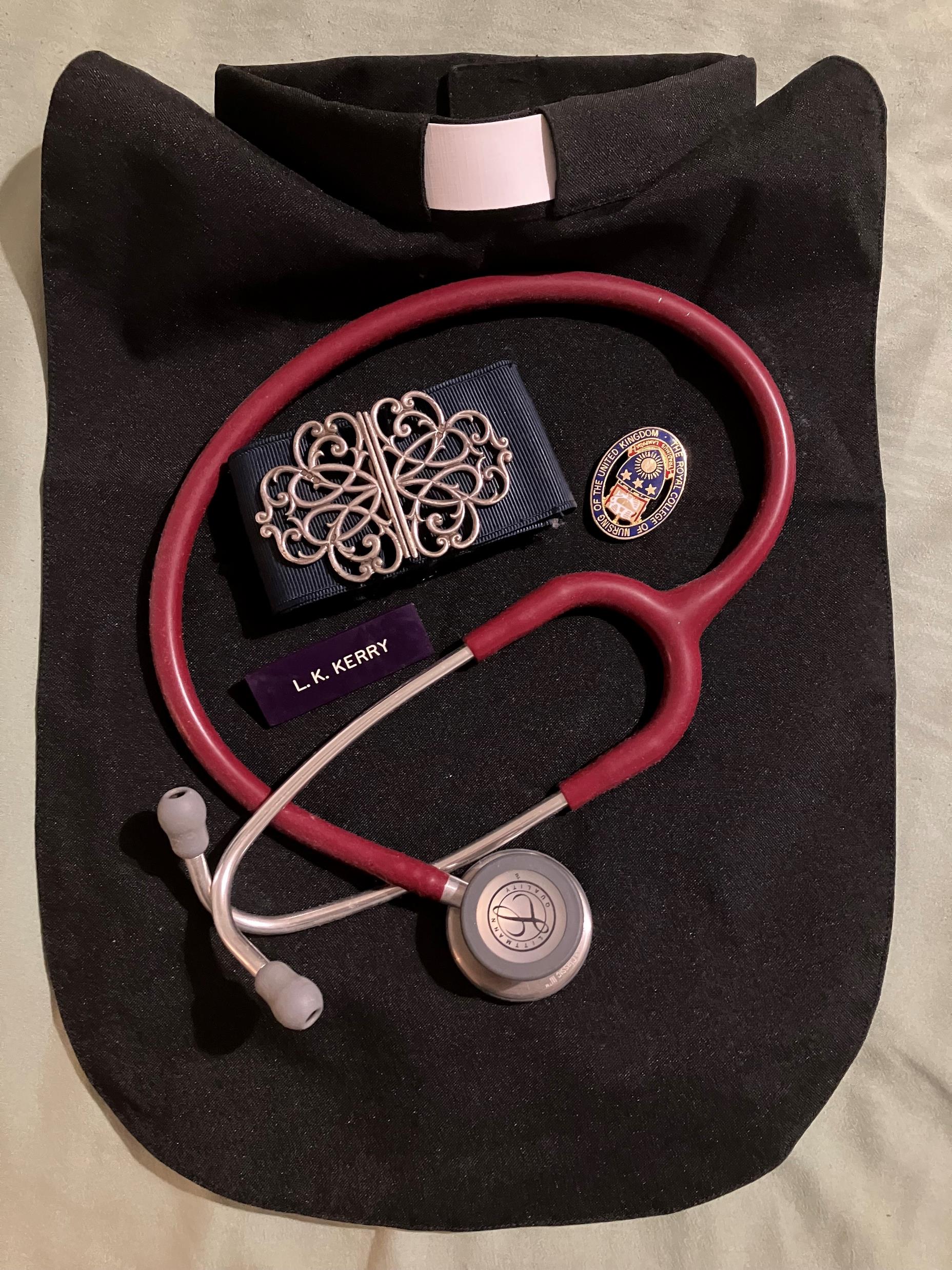 ‘…some of the things that I deal with now and in my training, they don’t faze me because of the experience that I’ve had previously.’
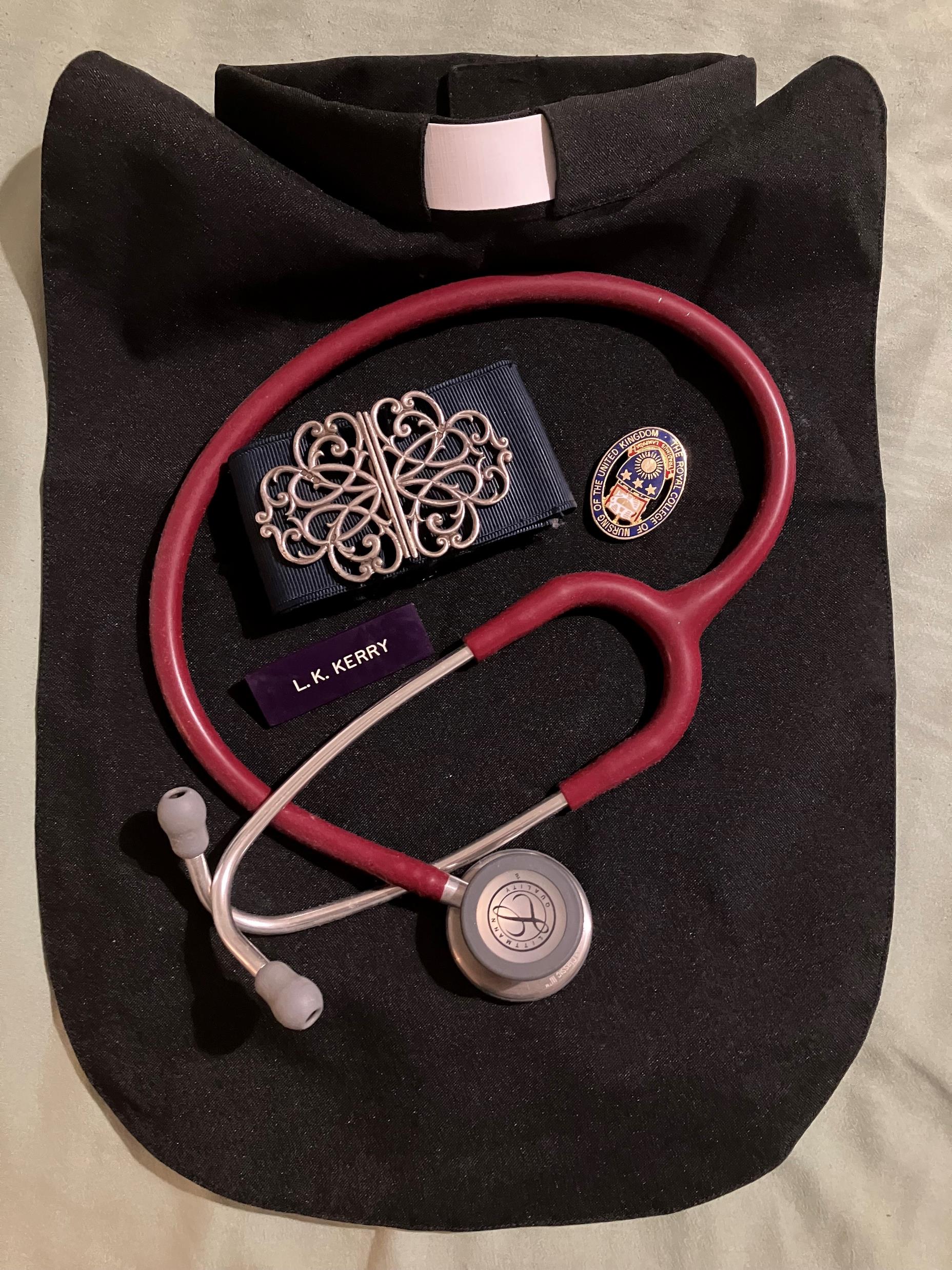 ‘Something really very familiar overcame me... I’m used to doing this…Oh my- I can do this’
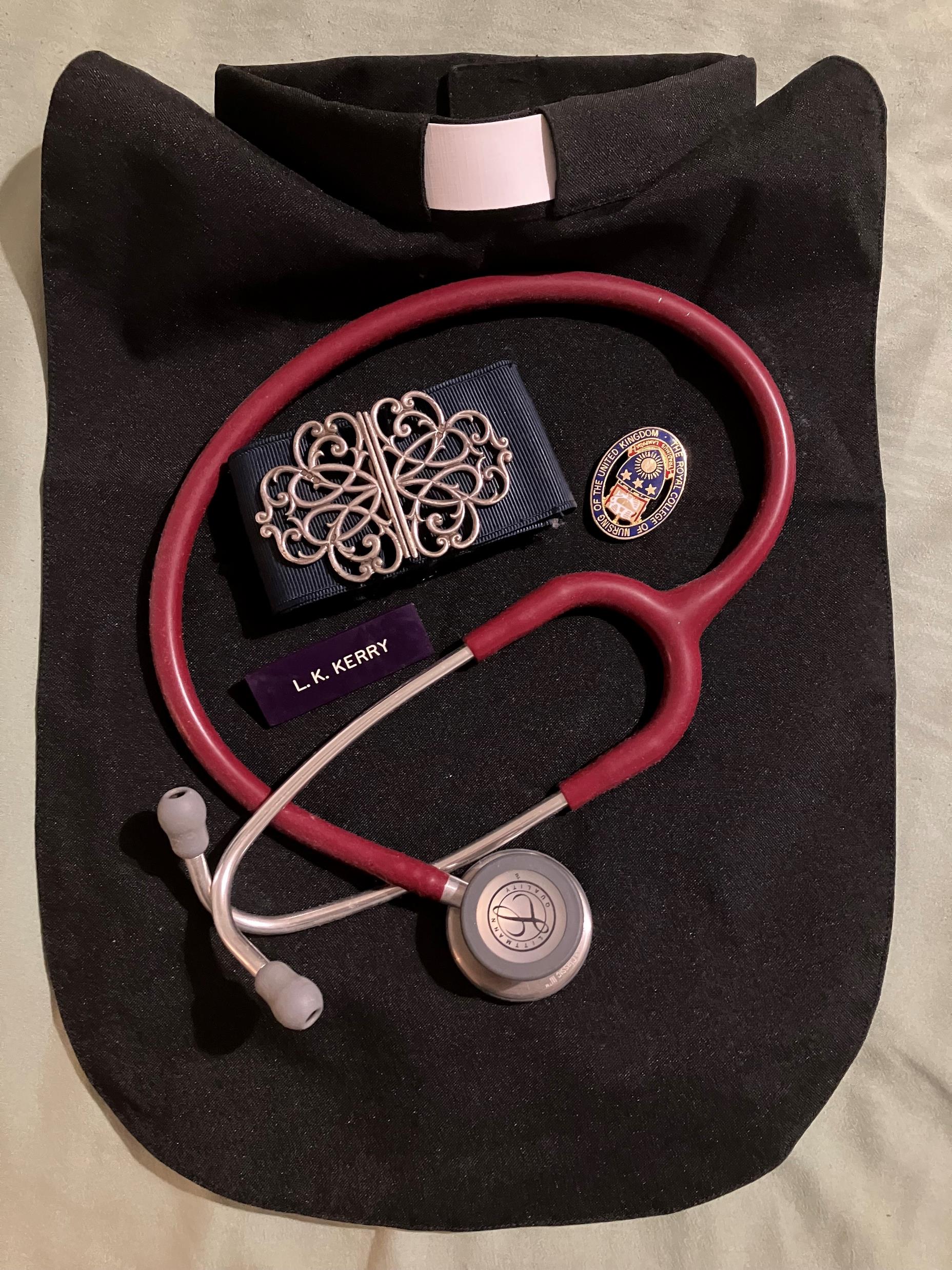 ‘I felt like I had a responsibility to be able to do that well on behalf of the church family, on behalf of the church… reputation, I felt was on my shoulders.’
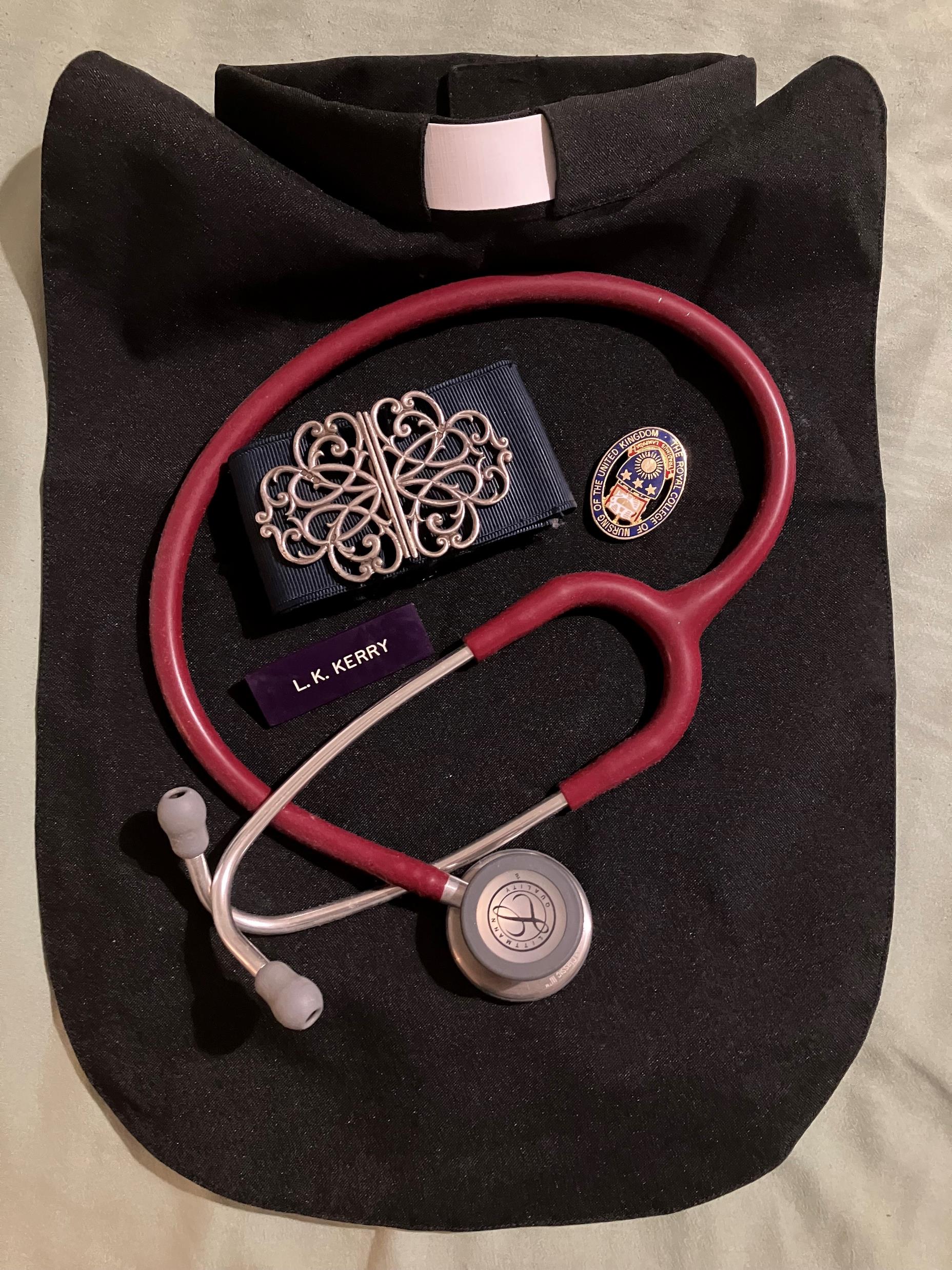 ‘Professionalism- if we want to call it that, I took that into the room and therefore I didn’t allow people to take advantage of me because I was a woman.’